Data Abstraction
Ruth Anderson
UW CSE 160
Winter 2020
1
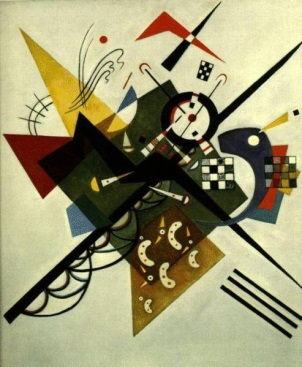 Two types of abstraction
Abstraction:  Ignoring/hiding some aspects of a thing
In programming, ignore everything except the specification or interface
The program designer decides which details to hide and to expose

Procedural abstraction:
Define a procedure/function specification
Hide implementation details

Data abstraction:
Define what the datatype represents
Define how to create, query, and modify
Hide implementation details of representation and of operations
Also called “encapsulation” or “information hiding”
2
Review: Procedural Abstraction
def abs(x):
  if val < 0:
    return -1 * val
  else:
    return 1 * val


def abs(x):
  if val < 0:
    return -val
  else:
    return val
def abs(x):
  if val < 0:
    result = -val
  else:
    result = val
  return result


def abs(x):
  return math.sqrt(x * x)
We only need to know how to USE abs.
We do not need to know how abs is IMPLEMENTED.
3
Review:Using the Graph class in networkx
import networkx as nx



g = nx.Graph()
module name
alias
Graph and DiGraph are now available in the global namespace
from networkx import Graph, DiGraph

g = Graph()
g.add_node(1)
g.add_node(2)
g.add_node(3)
g.add_edge(1, 2)
g.add_edge(2, 3)
print(g.nodes())
print(g.edges())
print(list(g.neighbors(2)))
4
Representing a graph
A graph consists of:
nodes/vertices
edges among the nodes
Representations:
Set of edge pairs
(a, a), (a, b), (a, c), (b, c), (c, b)
For each node, a list of neighbors
{ a: [a, b, c], b: [c], c: [b] }
Matrix with boolean for each entry
a
b
c
5
[Speaker Notes: In terms of information content, all of them are the same.
Some might be more efficient in some contexts, and]
Text analysis module(group of related functions)representation = dictionary
# client program to compute top 5:
wc_dict = read_words(filename)
result = topk(wc_dict, 5)
def read_words(filename):
    """Return dictionary mapping each word in filename to its frequency."""  
    wordfile = open(filename)
    word_list = wordfile.read().split()
    wordfile.close()
    wordcounts_dict = {}
    for word in word_list:
        count = wordcounts_dict.setdefault(word, 0)
        wordcounts_dict[word] = count + 1
    return wordcounts_dict

def get_count(wordcounts_dict, word):
    """Return count of the word in the dictionary. """
        return wordcounts_dict.get(word, 0)
    
def topk(wordcounts_dict, k=10):
    """Return list of (count, word) tuples of the top k most frequent words."""
    counts_with_words = [(c, w) for (w, c) in wordcounts_dict.items()]
    counts_with_words.sort(reverse=True)
    return counts_with_words[0:k]

def total_words(wordcounts_dict):
    """Return the total number of words."""
    return sum(wordcounts_dict.values())
6
Aside: setdefault
def read_words(filename):
 """Given a filename, return a dictionary mapping each word   in filename to its frequency in the file"""
    wordfile = open(filename)
    worddata = wordfile.read()
    word_list = worddata.split()
    wordfile.close()
    wordcounts_dict = {}
    for word in word_list:
       if word in wordcounts_dict:
          wordcounts_dict[word] = wordcounts_dict[word] + 1
       else:
	   wordcounts_dict[word] = 1
    return wordcounts_dict
This “default” pattern is so common, there is a special method for it.
7
setdefault
def read_words(filename):
 """Given a filename, return a dictionary mapping each word in filename to its frequency in the file"""
    wordfile = open(filename)
    worddata = wordfile.read()
    word_list = worddata.split()
    wordfile.close()
    wordcounts_dict = {}
    for word in word_list:
        count = wordcounts_dict.setdefault(word, 0)
        wordcounts_dict[word] = count + 1
    return wordcounts_dict
This “default” pattern is so common, there is a special method for it.
8
setdefault
for word in word_list:
    if word in wordcounts_dict:
        wordcounts_dict[word] = wordcounts_dict[word] + 1
    else:
        wordcounts_dict[word] = 1

VS:

 for word in word_list:
     count = wordcounts_dict.setdefault(word, 0)
     wordcounts_dict[word] = count + 1


setdefault(key[, default])
If key is in the dictionary, return its value.  
If key is NOT present, insert key with a value of default, and return default.
If default is not specified, the value None is used.
9
[Speaker Notes: get(key[, default])Return the value for key if key is in the dictionary, else default. If default is not given, it defaults to None, so that this method never raises a KeyError.

setdefault(key[, default])If key is in the dictionary, return its value. If not, insert key with a value of default and return default. default defaults to None.]
get
def get_count(wordcounts_dict, word):
    """Return count of the word in the dictionary. """      
    if word in wordcounts_dict:
        return wordcounts_dict[word]
    else:
        return 0

VS:

 def get_count(wordcounts_dict, word):
    """Return count of the word in the dictionary. """
        return wordcounts_dict.get(word, 0)

 See in CSE 160 Syntax examples: https://courses.cs.washington.edu/courses/cse160/20wi/computing/syntax_examples.html
10
[Speaker Notes: get(key[, default])Return the value for key if key is in the dictionary, else default. If default is not given, it defaults to None, so that this method never raises a KeyError.

setdefault(key[, default])If key is in the dictionary, return its value. If not, insert key with a value of default and return default. default defaults to None.]
Problems with the implementation
# client program to compute top 5:
wc_dict = read_words(filename)
result = topk(wc_dict, 5)
The wc_dict dictionary is exposed to the client:the user might corrupt or misuse it.
If we change our implementation (say, to use a list of tuples), it may break the client program.

We prefer to
Hide the implementation details from the client
Collect the data and functions together into one unit
11
Datatypes and Classes
A class creates a namespace for:
Variables to hold the data
Functions to create, query, and modify
Each function defined in the class is called a method
Takes “self” (a value of the class type) as the first argument
A class defines a datatype
An object is a value of that type
Comparison to other types:
y = 22 
Type of y is int, value of y is 22
g = nx.Graph()
Type of g is Graph, value of g is the object that g is bound to
Type is the class, value is an object also known as an instantiation or instance of that type
12
Text analysis module(group of related functions)representation = dictionary
# client program to compute top 5:
wc_dict = read_words(filename)
result = topk(wc_dict, 5)
def read_words(filename):
    """Return dictionary mapping each word in filename to its frequency."""  
    wordfile = open(filename)
    word_list = wordfile.read().split()
    wordfile.close()
    wordcounts_dict = {}
    for word in word_list:
        count = wordcounts_dict.setdefault(word, 0)
        wordcounts_dict[word] = count + 1
    return wordcounts_dict

def get_count(wordcounts_dict, word):
    """Return count of the word in the dictionary. """
        return wordcounts_dict.get(word, 0)

def topk(wordcounts_dict, k=10):
    """Return list of (count, word) tuples of the top k most frequent words."""
    counts_with_words = [(c, w) for (w, c) in wordcounts_dict.items()]
    counts_with_words.sort(reverse=True)
    return counts_with_words[0:k]

def total_words(wordcounts_dict):
    """Return the total number of words."""
    return sum(wordcounts_dict.values())
13
Text analysis,as a class
# client program to compute top 5:
wc = WordCounts()
wc.read_words(filename)
result = wc.topk(5)
The type of wc is WordCounts
Defines a class (a datatype) named WordCounts
class WordCounts:
  """Represents the words in a file."""
  # Internal representation:
  # variable wordcounts_dict is a dictionary mapping a word its frequency

  def read_words(self, filename):
    """Populate a WordCounts object from the given file"""
    word_list = open(filename).read().split()
    self.wordcounts_dict = {}
    for w in word_list:
      self.wordcounts_dict.setdefault(w, 0)
      self.wordcounts_dict[w] += 1
    
  def get_count(self, word):
    """Return the count of the given word"""
    return self.wordcounts_dict.get(word, 0)

  def topk(self, k=10):
    """Return a list of the top k most frequent words in order"""
    scores_and_words = [(c,w) for (w,c) in self.wordcounts_dict.items()]
    scores_and_words.sort(reverse=True)
    return score_and_words[0:k]

  def total_words(self):
    """Return the total number of words in the file"""
    return sum(self.wordcounts_dict.values())
topk takes 2 arguments
The type of self is WordCounts
Modifies a WordCounts object
read_words does not return a value;it mutates self
Queries a WordCounts object
The namespace of a WordCounts object:
dict
wordcounts_dict
read_words
get_count
topk
total_words
fn
fn
Each function in a class is called a method.Its first argument is of the type of the class.
14
fn
fn
# client program to compute top 5:

wc = WordCounts()
wc.read_words(filename)


result = wc.topk(5)


result = WordCounts.topk(wc, 5)
Weird constructor: it does not do any work
You have to call a mutator immediately afterward
A value of type WordCounts
Two equivalent calls
But no one does it this way! Use the first approach!
A namespace, like a module
(the name of the class)
A function that takes two arguments
15
Class with constructor
# client program to compute top 5:
wc = WordCounts(filename)
result = wc.topk(5)
class WordCounts:
  """Represents the words in a file."""
  # Internal representation:
  # variable wordcounts_dict is a dictionary mapping a word its frequency

  def __init__(self, filename):
    """Create a WordCounts object from the given file"""
    words = open(filename).read().split()
    self.wordcounts_dict = {}
    for w in words:
      self.wordcounts_dict.setdefault(w, 0)
      self.wordcounts_dict[w] += 1
    
  def get_count(self, word):
    """Return the count of the given word"""
    return self.wordcounts_dict.get(word, 0)

  def topk(self, k=10):
    """Return a list of the top k most frequent words in order"""
    scores_and_words = [(c,w) for (w,c) in self.wordcounts_dict.items()]
    scores_and_words.sort(reverse=True)
    return scores_and_words[0:k]

  def total_words(self):
    """Return the total number of words in the file"""
    return sum([c for (w,c) in self.wordcounts_dict])
The constructor now needs a parameter
__init__ is a special function, a “constructor”
16
Alternate implementation
# client program to compute top 5:
wc = WordCounts(filename)
result = wc.topk(5)
class WordCounts:
  """Represents the words in a file."""
  # Internal representation:
  # variable words_list is a list of the words in the file

  def __init__(self, filename):
    """Create a WordCounts object from the given file"""
    self.words_list = open(filename).read().split()
        
  def get_count(self, word):
    """Return the count of the given word"""
    return self.words_list.count(word)

  def topk(self, k=10):
    """Return a list of the top k most frequent words in order"""
    scores_with_words = [(self.get_count(w), w) for w in set(self.words_list)]
    scores_with_words.sort(reverse=True)
    return scores_with_words[0:k]

  def total_words(self):
    """Return the total number of words 
       in the file"""
    return len(self.words_list)
Exact same program!
The namespace of a WordCounts object:
list
words_list
__init__
get_count
topk
total_words
fn
fn
fn
fn
17
Recall the design exercise
We created a module or library:  a set of related functions
The functions operated on the same data structure 
a dictionary associating words with a frequency count
The module contained:
A function to create the data structure
Functions to query the data structure
We could have added functions to modify the data structure
18
Data abstraction
Describing word counts:
“dictionary mapping each word in filename to its frequency (raw count) in the file, represented as an integer”
“WordCounts”
Which do you prefer?  Why?
Hint: This must appear in the doc string of every function related to the word count! Ugh!
19
[Speaker Notes: encapsulation: commits us to a particular implementation, which makes it harder to change down the road]
# client program to plot
mydict = read_measurements(filename)
STplot(mydict)
Quantitativeanalysis
def read_measurements(filename):
    """Return a dictionary mapping column names to data.
       Assumes the first line of the file is column names."""
    datafile = open(filename)
    rawcolumns = zip(*[row.split() for row in datafile])
    columns = dict([(col[0], col[1:]) for col in rawcolumn])
    return columns

  def tofloat(measurements, columnname):
    """Convert each value in the given iterable to a float"""
    return [float(x) for x in measurements[columnname]]

  def STplot(measurements):
    """Generate a scatter plot comparing salinity and temperature"""
    xs = tofloat(measurements, "salt")
    ys = tofloat(measurements, "temp")
    plt.plot(xs, ys)
    plt.show()

  def minimumO2(measurements):
    """Return the minimum value of the oxygen measurement"""
    return min(tofloat(measurements, "o2"))
20
# client program to plot
mm = Measurements()
mm.read_measurements(filename)
mm.STplot()
Quantitative analysis,as a class
class Measurements:
  """Represents a set of measurements in UWFORMAT.""“

  def read_measurements(self, filename):
    """Populate a Measurements object from the given file.
       Assumes the first line of the file is column names."""
    datafile = open(filename)
    rawcolumns = zip(*[row.split() for row in datafile])
    self.columns = dict([(col[0], col[1:]) for col in rawcolumn])
    return columns

  def tofloat(self, columnname):
    """Convert each value in the given iterable to a float"""
    return [float(x) for x in self.columns[columnname]]

  def STplot(self):
    """Generate a scatter plot comparing salinity and temperature"""
    xs = tofloat(self.columns, "salt")
    ys = tofloat(self.columns, "temp")
    plt.plot(xs, ys)
    plt.show()

  def minimumO2(self):
    """Return the minimum value of the oxygen measurement"""
    return min(tofloat(self.columns, "o2"))
21
# client program to plot
mm = Measurements(filename)
mm.STplot()
Quantitative analysis,with a constructor
class Measurements:
  """Represents a set of measurements in UWFORMAT.""“

  def __init__(self, filename):
    """Create a Measurements object from the given file.
       Assumes the first line of the file is column names."""
    datafile = open(filename)
    rawcolumns = zip(*[row.split() for row in datafile])
    self.columns = dict([(col[0], col[1:]) for col in rawcolumn])


  def tofloat(self, columnname):
    """Convert each value in the given iterable to a float"""
    return [float(x) for x in self.columns[columnname]]

  def STplot(self):
    """Generate a scatter plot comparing salinity and temperature"""
    xs = tofloat(self.columns, "salt")
    ys = tofloat(self.columns, "temp")
    plt.plot(xs, ys)
    plt.show()

  def minimumO2(self):
    """Return the minimum value of the oxygen measurement"""
    return min(tofloat(self.columns, "o2"))
22